Wappingers Central School District 
Budget Process Explained – Part #2
February 21, 2023
Empower, Challenge, Grow!
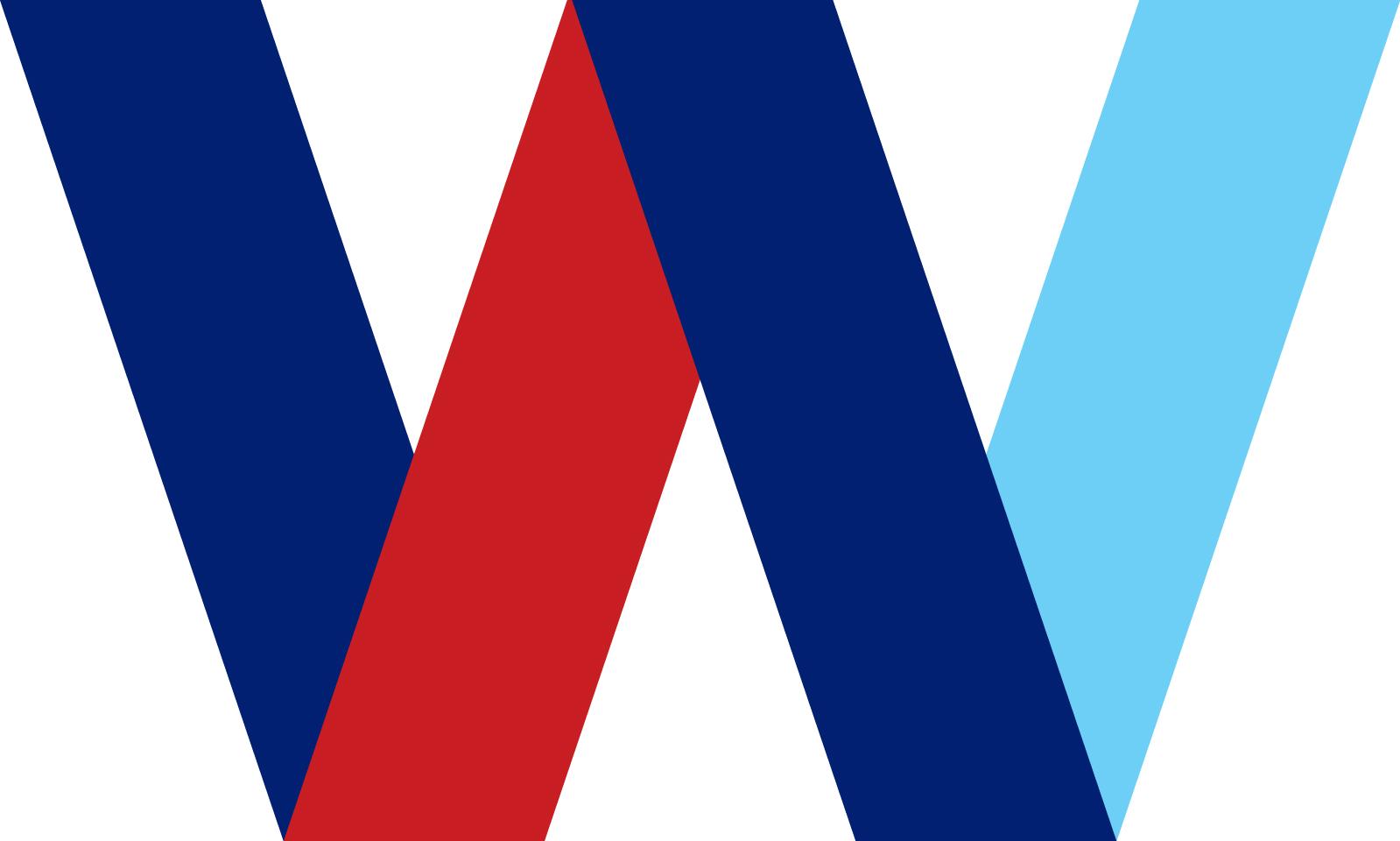 The Mission of the Wappingers Central School District is to Empower ALL of our Students with the Competencies and Confidence to Challenge themselves, to Pursue their Passions, and to Realize their Potential while Growing as Responsible Members of their Community.
Moving Forward Together
Wappingers Central School District
Board of Education
John Lumia, President	Peggy Kelland, Vice President
Marie Johnson, Trustee	Keith Odums, Trustee
Michael McFarland, Trustee	Eddy A. Sloshower, TrusteeCheryl Migatz Trustee 	James Spencer, Trustee
John S. Morgan, Trustee
Senior Staff Administration
Dr. Dwight Bonk, Superintendent of Schools
Daren Lolkema, Assistant Superintendent for Administration and Information Systems
Dr. Michelle Cardwell, Assistant Superintendent for Curriculum and Instruction
Kristen Dainty, Assistant Superintendent for Finance and Business DevelopmentRichard Zipp, Assistant Superintendent for Student Support Services and Accessible EducationRenee Harris, Director of Human Resources
Ronald Broas, Director of Facilities and Operations
Alberta Pedro, District Clerk and Secretary to the Superintendent
Moving Forward Together
What is a School District Budget?
A school district budget…
provides for the educational needs of students while maintaining compliance with New York State (NYS).

is the annual spending plan for the District.

is an aggregate view of all the financial numbers that drive the District’s operations for the following year.

is created in alignment with the Board of Education annual goals.

is more than a collection of numbers; it is a reflection of the Mission and Core Values of the WCSD community.
Moving Forward Together
Annual Budget
The annual budget is based on recommendations from the buildings and offices, Board of Education, and the community.

The Board of Education adopts a budget in April (4/17/23) that is put forth before the voters on the 3rd Tuesday in May (5/16/23).
Moving Forward Together
Property Tax Cap
What is the Property Tax Cap?

In June 2011, New York State officials enacted a law that limited the increase in property taxes for municipalities and school districts (Chapter 97 of the Laws of 2011).  

The first year the tax cap legislation for school districts was 2012-2013.

While this is often labeled a “2% tax cap” it is misleading as the law does not limit a property tax increase to 2%.

The law does require for 60% voter approval IF the proposed levy exceeds a specific amount (called the tax levy limit) in the calculation.
Moving Forward Together
Property Tax Calculation
The Property Tax Cap calculation is made up of eight steps to determine the Allowable Tax Levy:

Starting with the prior year tax levy

Application of factors for growth and consumer price index

Addition and subtraction of current and prior year items such as, Payments In Lieu of Taxes (PILOT’s) 

Inclusion of items as calculated and in accordance with the legislation such as Capital Tax Levy and New York State retirements system adjustments
Step 1
Steps 2 & 5
Steps 3, 4, 6 & 7
Step 8
Moving Forward Together
Frequently Asked Questions…Tax Cap
Q1. Does the tax cap law mean school tax levies can’t increase by more than 2%? 
	A1. To put it simply, No.  Each district prepares their own tax levy calculation that consists of 	eight factors.  The 2% factor is only one of the eight factors to consider in this calculation.

Q2. What is a tax levy limit?
	A2.  The tax levy limit is the highest allowable tax levy (before exclusions) that a school 	district can propose as part of its annual budget that requires 50% approval by the taxpayers. 	The law does allow for some exceptions (i.e. exclusions) such as some pension costs and 	capital expenses.

Q3. What does the property tax law mean for your tax bill?
	A3.This law does not limit property tax rate increases to 2% or any other value. This law 	changed the parameters of what voter support is needed to pass a budget.

Q4. Are district capital expenses for BOCES projects under the tax cap?
	A4. No
Moving Forward Together
WCSD & The Tax Cap
2023-2024 Tax Cap Rate  2.0%
The law provides for an 8 step formula that must be used to calculate the tax levy limit.
The calculation uses a growth factor that is based on the local tax base.
The calculation uses the rate of inflation (Consumer Price Index or CPI) or 2%, whichever is lower.
The 2023-2024 Consumer Price Index (CPI) is currently at 8% (rate of inflation). WCSD is capped at 2% for tax cap calculation purposes.  
This makes for an interesting budget process.
Moving Forward Together
New York State Aid
All school aid awarded to the state’s 691 school districts is determined annually by an act of the state legislature, through the state budget process.

The state’s funds come from two principal sources; general fund accounts (88%) and lottery funds (12%).

The Superintendent generally submits claims for aid to the Office of Management Services at the New York State Education Department.
-School Law, 36th Edition NYSSBA
Moving Forward Together
New York State Aid
Types of New York State Aid:

Foundation Aid
Full Day K Conversion Aid
Universal Pre-Kindergarten
BOCES
High Cost Excess Cost Aid
Private Excess Cost Aid

Hardware & Technology
Software, Library & Textbook
Transportation Aid
Building Aid
Please Note:
WCSD is experiencing enrollment trends between elementary and secondary students.  
This impacts NYS Aid.  
We are watching and planning for these trends.
Driven by NYS formula & data on enrollment
Calculation driven by WCSD expenses
Moving Forward Together
Reimbursable Aids
Textbook Aid: up to $58.25 reimbursement per student based on prior year applicable expenses
Definitions of Textbooks
Aidable: hard covered books, courseware or electronic based instructional materials, novels used to support the textbook, et al.
Non-Aidable: encyclopedias, newspapers and magazines as periodicals, generic computer software, et al

Instructional Computer Hardware & Equipment Aid: the lesser of prior year expenditures OR $24.20 reimbursement per student x Resident Average Daily Attendance (RWADA) Aid Ratio
Expenses eligible for aid are for those used in serving the computer-based needs of the instructional program.
In instances where hardware serves as both instructional and non-instructional, ONLY the instructional portion can be claimed for aid purposes.
Moving Forward Together
Reimbursable Aids
Computer Software: up to $14.98 reimbursement per student based on prior year expenses
Expenses must meet eligibility requirements for Computer Software Aid
Aidable: purchase price of educational program software, annual licensing for software purchases, et al
Non-Aidable: lease expenses for educational program software, et al

Library Materials Aid: up to $6.25 reimbursement per student based on prior year expenses
Expenses must meet eligibility requirements for Library Materials Aid
Aidable: materials that are catalogued for inclusion in the school library/media center, materials with a useful life of over one year, materials that are not eligible for textbook aid or computer software aid
Non-Aidable: online databases
Moving Forward Together
2023-2024 Revenue Sources
In  Addition to New York State Aid
Payments in Lieu of Taxes (PILOT)

Interest Earnings

Continuing Education

Tuition – Foster Care
Health Services Billing

Insurance Recoveries

Gifts & Donations

Miscellaneous
Moving Forward Together
2022-2023 WCSD Revenue by Source
2022-2023 
Approved Budget
$265,714,022
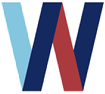 We believe that active and continuous learning is essential for individuals and communities to flourish.
Upcoming Budget Presentations
11/7/22	Superintendent’s Forum “The Budget Process” - Part 1
2/13/23	2023-24 Preliminary Budget Presentation #1
2/21/23 	Superintendent’s Forum “The Budget Process” - Part 2 	(English & Spanish)2/27/23	2023-24 Preliminary Budget Presentation #22/27/23 	2023-24 Vehicle Replacement Plan Presentation 3/27/23	2023-24 Superintendent’s Recommended Budget Presentation #14/11/23	State Aid Update & Superintendent’s Recommended Budget #24/17/23	2023-24 Budget Adoption5/8/23 	Community Forum – State Mandated Public Hearing on the Budget
May 16, 2023 - Budget Vote
Moving Forward Together
Thank you to the WCSD community.
The Mission of the Wappingers Central School District is to Empower ALL of our Students with the Competencies and Confidence to Challenge themselves, to Pursue their Passions, and to Realize their Potential while Growing as Responsible Members of their Community.
Moving Forward Together